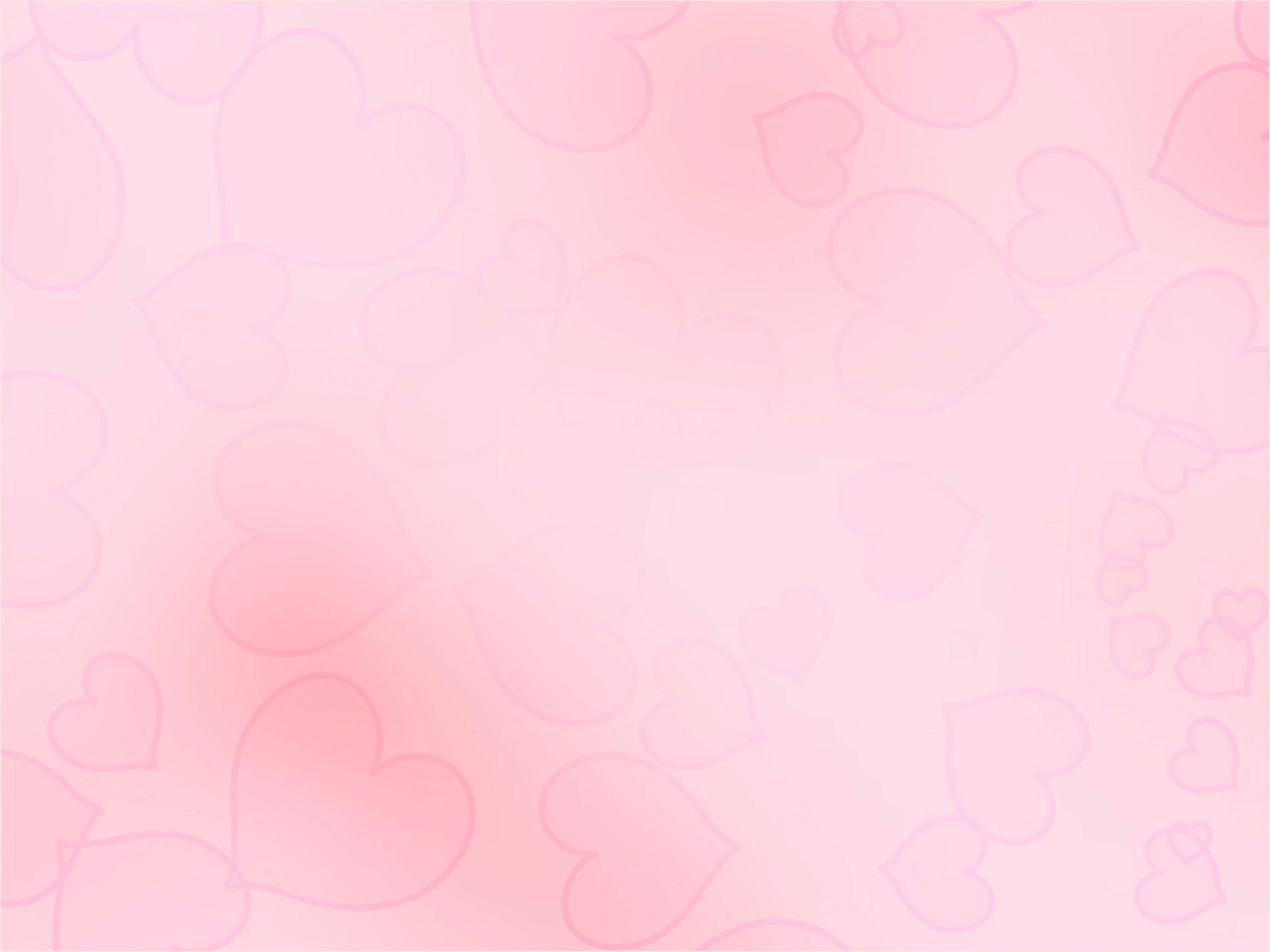 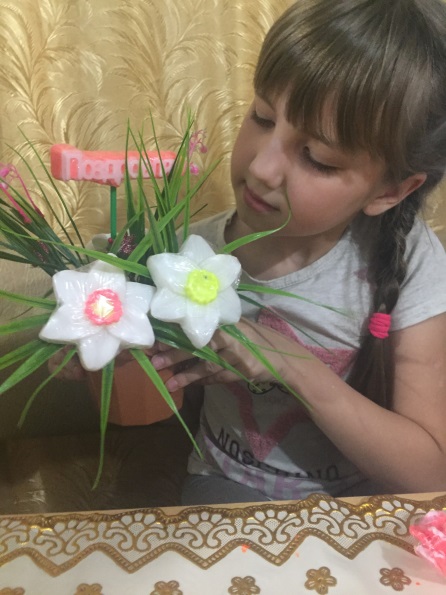 КОГОБУ СШ с УИОП пгт Санчурск
Школьный конкурс исследовательских работ
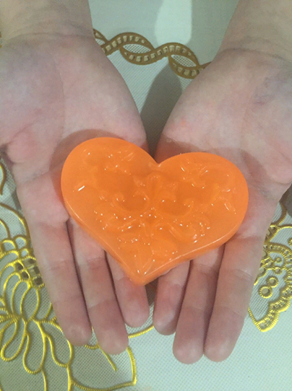 Проект «Способ изготовления мыла своими руками в домашних условиях»
Автор проекта:
ученица 4 «б»  класса
Качеева Наталья
Руководитель: 
Коростелёва Галина Павловна
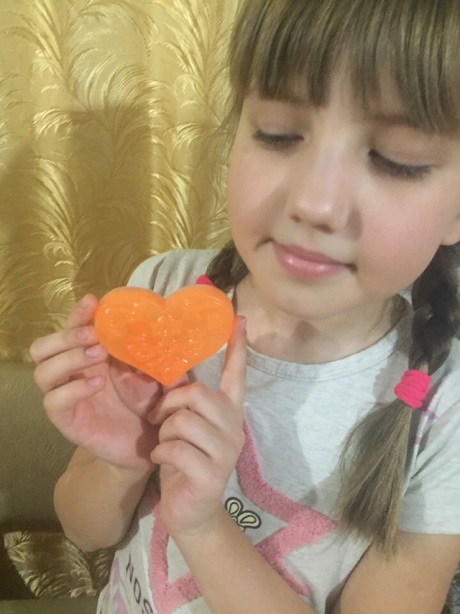 Санчурск
2019
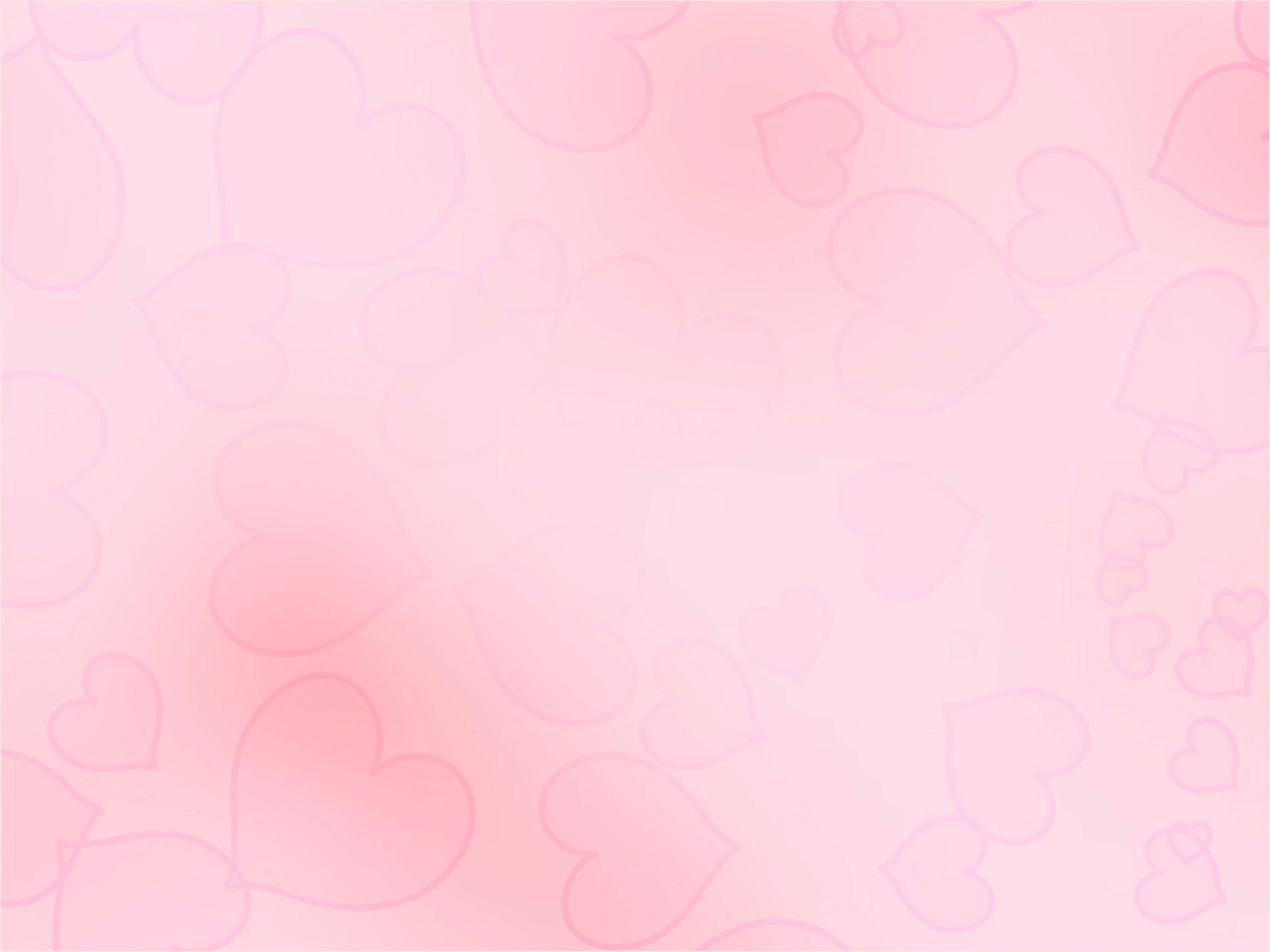 СОДЕРЖАНИЕ
Введение
1 Обзор литературы
1.1	Что мы знаем о мыле?
1.2	Значение мыла для человека
1.3	Каким бывает мыло?
1.4	Из истории  создания мыла
1.5	Производство мыла в современных условиях
1.6	Технология изготовления  мыла своими руками 
в домашних условиях
2 Методы и этапы исследования 
2.1  Результаты опроса и анкетирования, обучающихся и взрослых 
 о значении мыла в их жизни и знаниях о мыле
2.2 Этапы изготовления мыла своими руками в домашних условиях
Выводы
Список использованных источников
Приложения
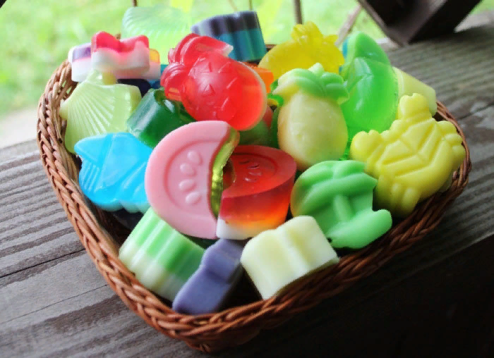 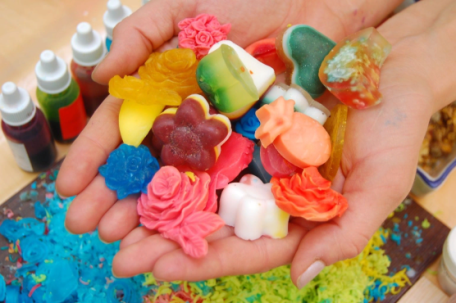 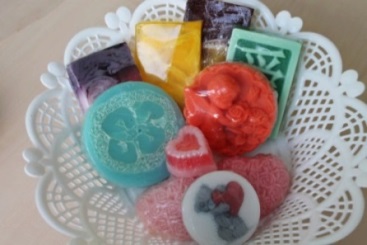 Актуальность
Производство мыловарения развивается и перестало быть  эксклюзивным продуктом.
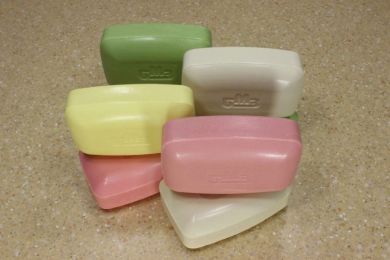 Мыло
Мыло потеряло  качество, «обросло» различными консервантам, не вполне полезными для здоровья человека.
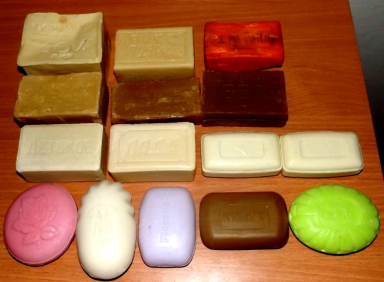 Моя семья столкнулась с данной проблемой, поэтому я бы хотела сварить такое мыло, в котором  применялись бы в основном натуральные компоненты и не принесли вреда ни мне, не моей семье.
Вышесказанным определяется 
актуальность исследования по теме:
 «Способ изготовления  мыла своими руками в домашних условиях»
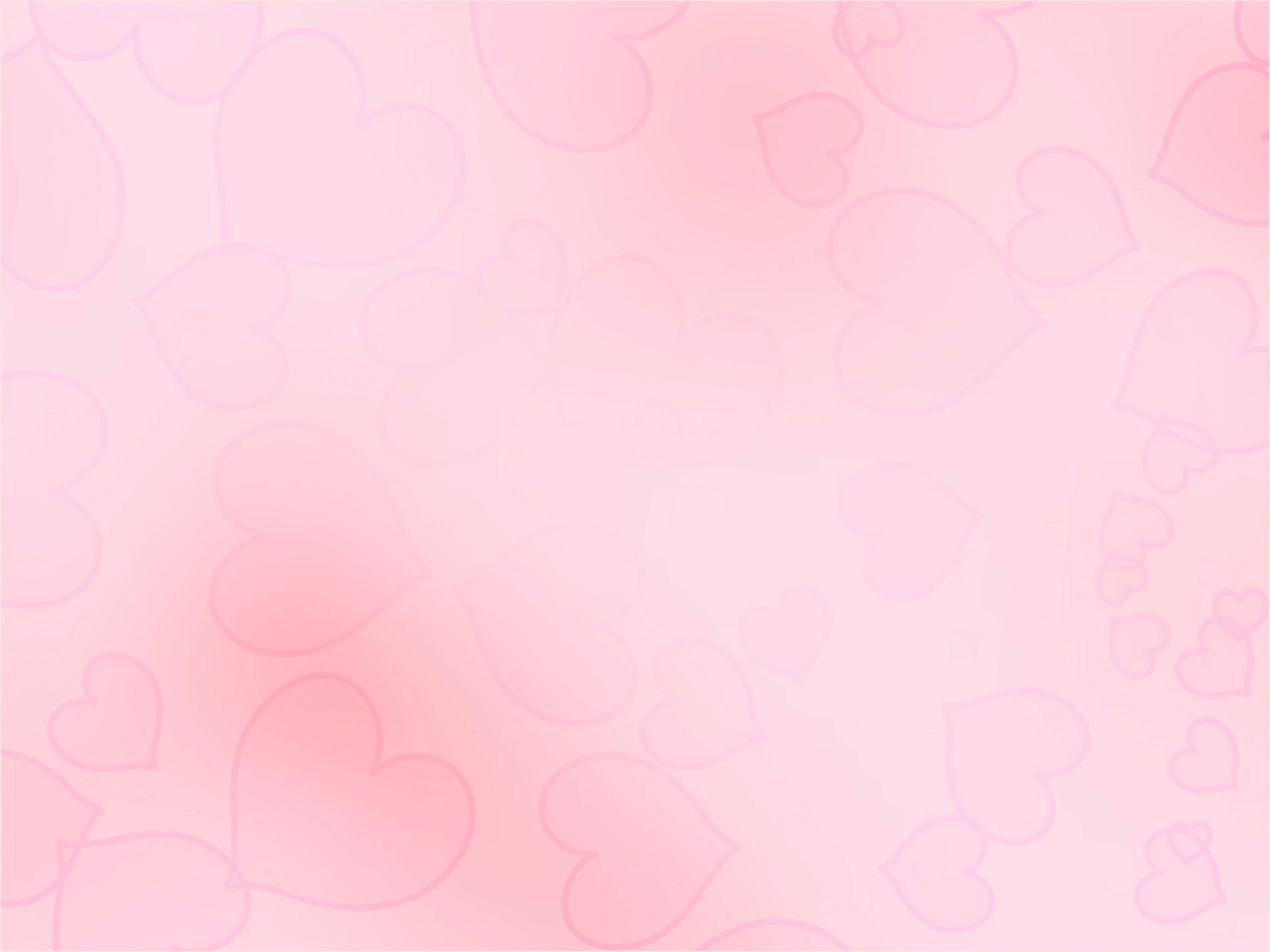 Введение
Цель проекта: создания мыла  своими руками в домашних условиях
Задачи:
1.Подобрать литературу об исследуемой работе
2. Выявить компоненты, из которых делают мыло
3..Изучить технологию приготовления мыла в домашних условиях
4. Провести и подготовить результаты опроса и анкетирования, обучающихся и взрослых  о значении мыла в их жизни и знаниях о мыле
5.Сварить мыло в домашних условиях
6.Подвести итоги работы
7. Отправить работу на конкурс  проектов
8..Выступить с презентацией проекта на школьном конкурсе исследовательских работ Методы исследования: опрос, эксперимент, наблюдение, измерение.
Объект исследования: мыло ручной работы.
Предмет исследования: способ изготовления   мыла своими руками 
в домашних условиях
Гипотеза: способ изготовления   мыла своими руками 
в домашних условиях
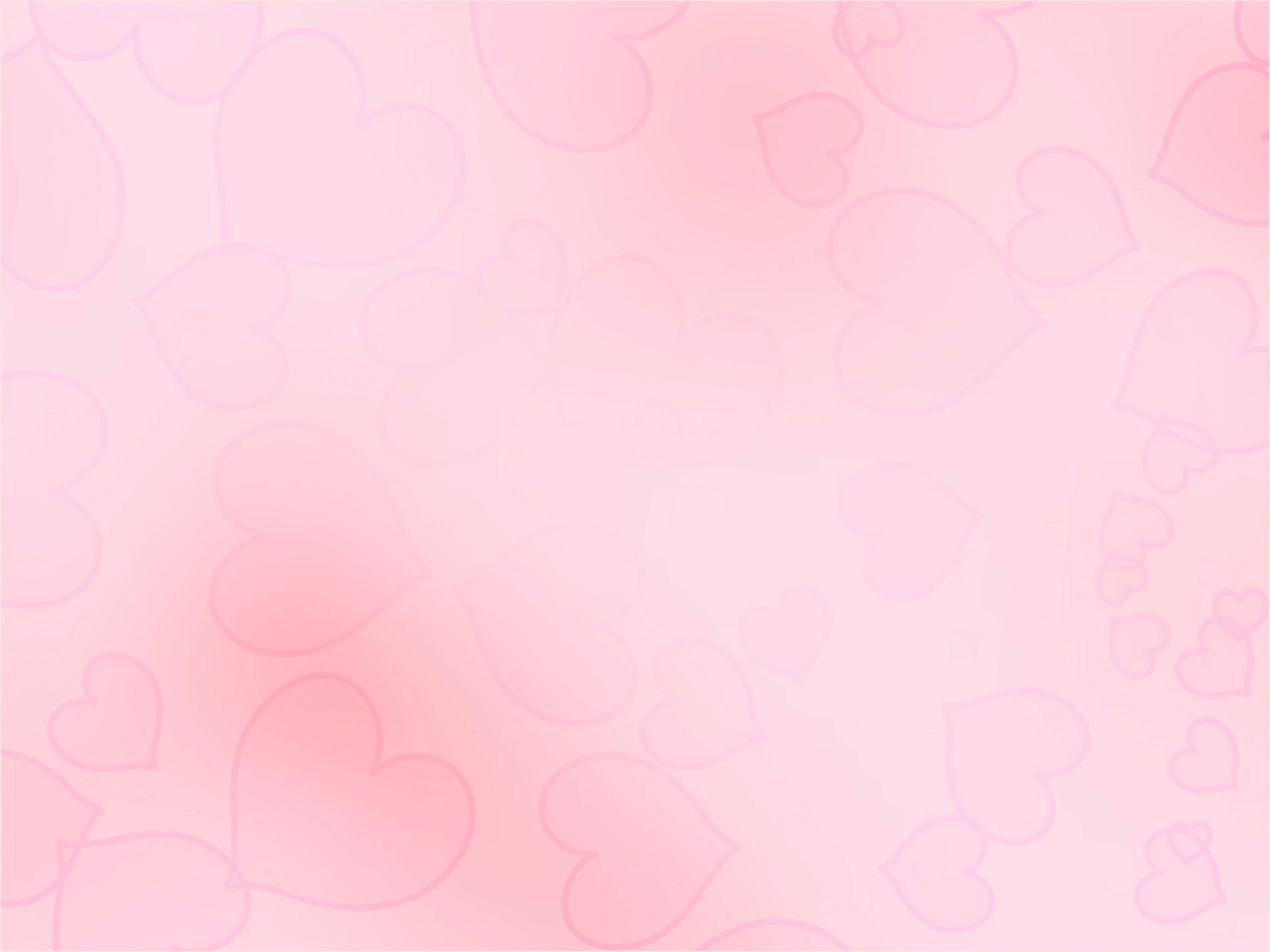 Что такое мыло?
Мы́ло — твёрдый или, реже, жидкий продукт, содержащий 
поверхностно-активные вещества, в соединении с водой, 
используемый как косметическое средство — 
для очищения кожи и ухода за ней.
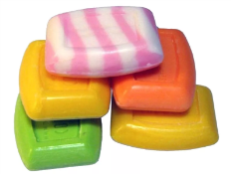 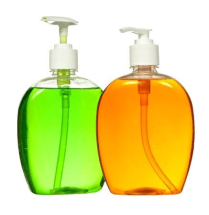 Из истории мыловарения
В древности сырьем для мыла служили: 
зола;
природные щелочные соли;
Трава;
Глина;
Мед;
Воск;
Пемза;
Желчь;
животные жиры.
История мыловарения 
насчитывает, 
как минимум, 6 тысяч лет.
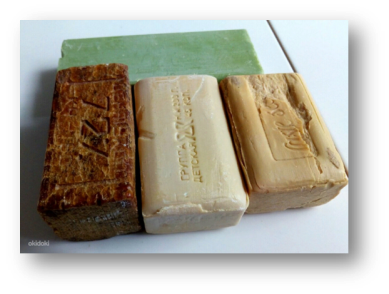 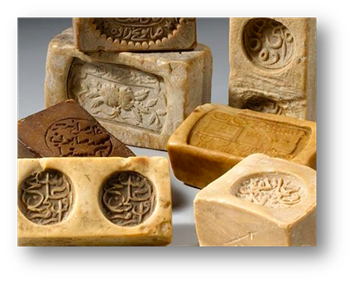 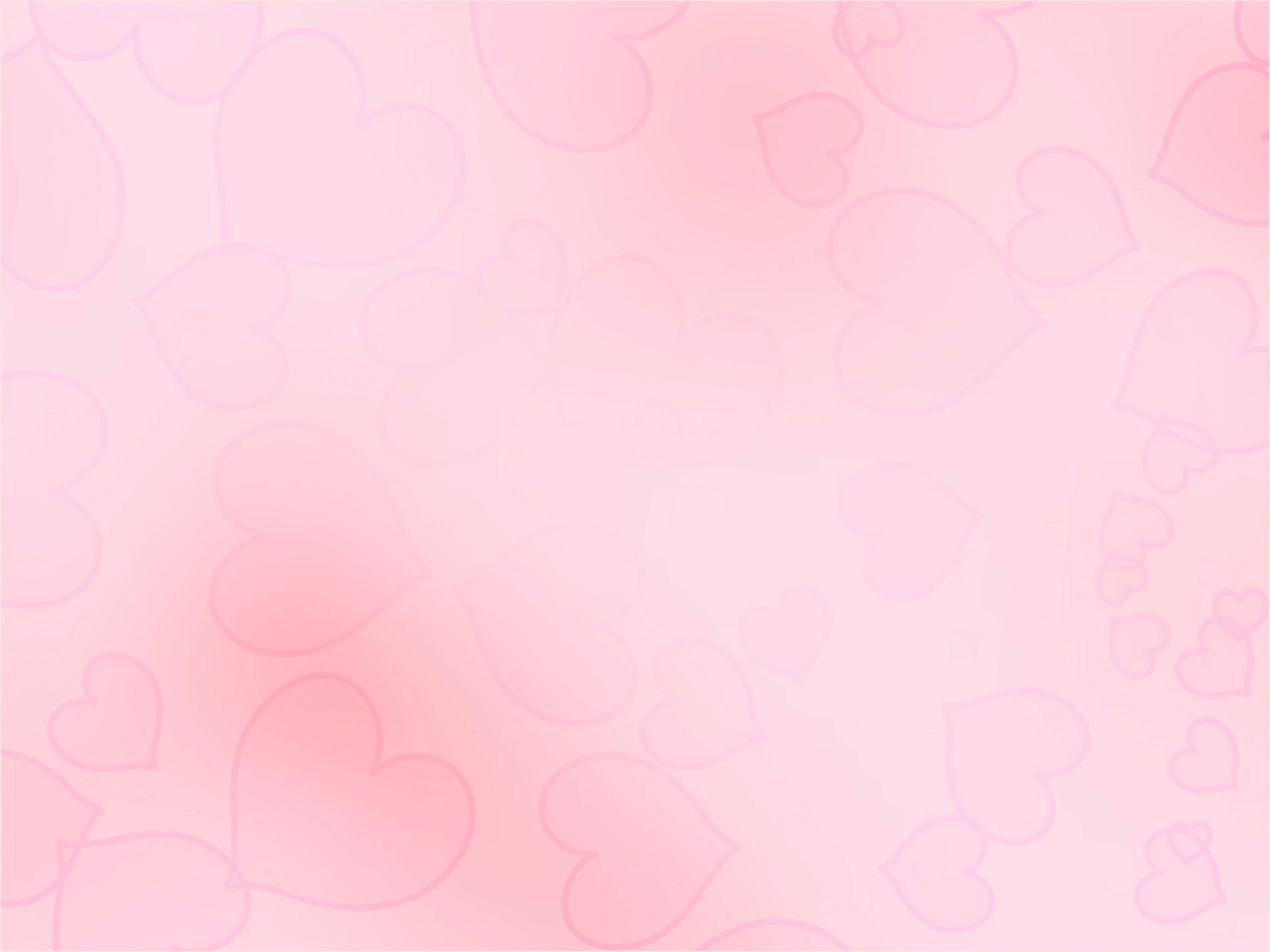 Из истории мыловарения
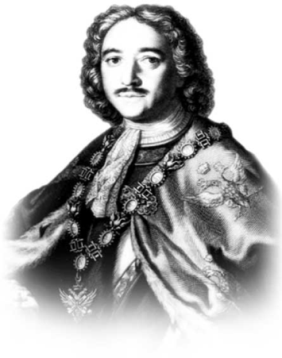 Промышленное производство 
мыла в России наладил Петр I
Пётр I Великий 
(1672 – 1725)
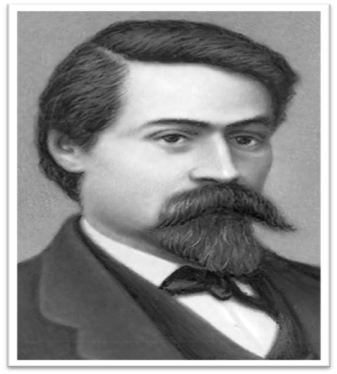 В середине XIX века один французский парфюмер Генрих Брокар  организовал в России выпуск мыла и духов.
Генрих Брокар
(1839-1900)
Производство мыло в современных условиях
ЖИР + ЩЕЛОЧЬ =
  соли щелочных металлов , спирты и различные химические добавки
Значение мыла для человека
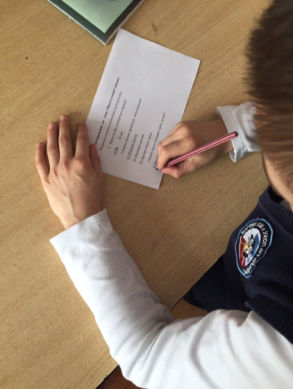 Результаты опроса
 на тему:
«Что мы знаем
 о мыле?».
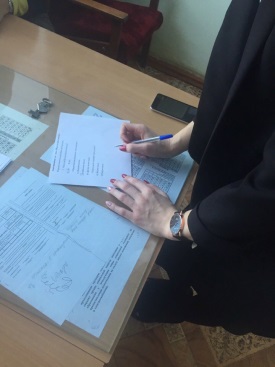 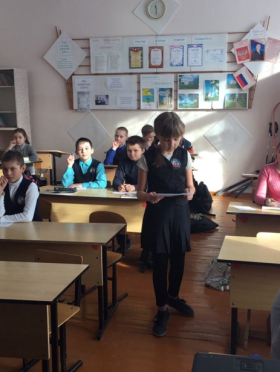 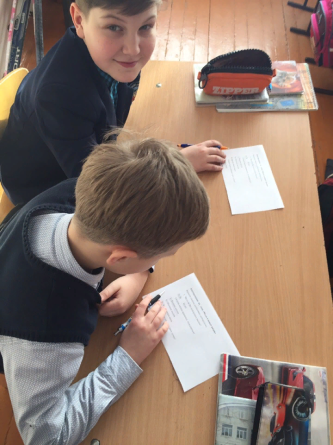 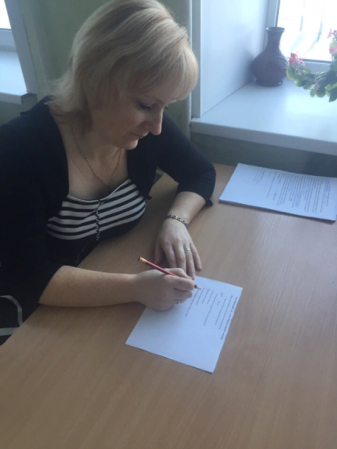 Результаты анкетирования 
на тему :
«Мыло 
в нашей жизни»
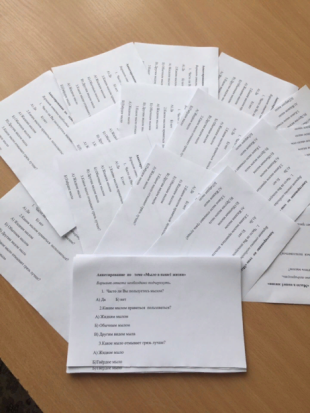 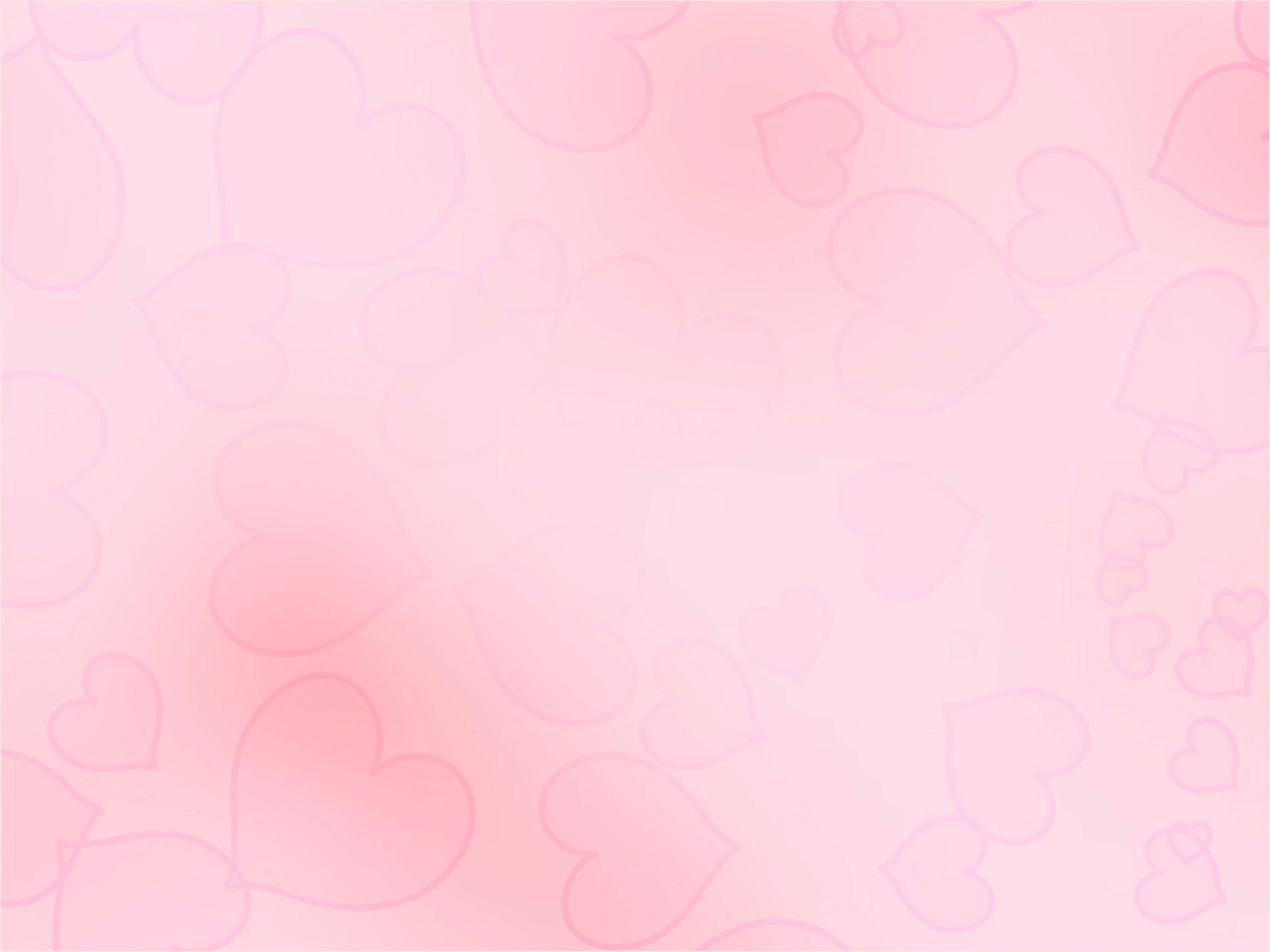 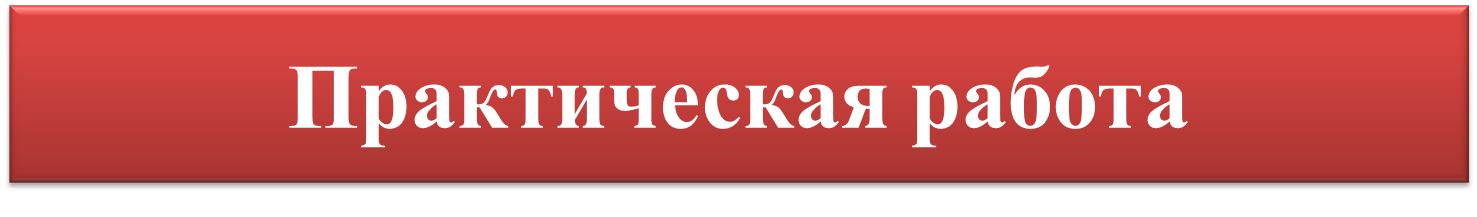 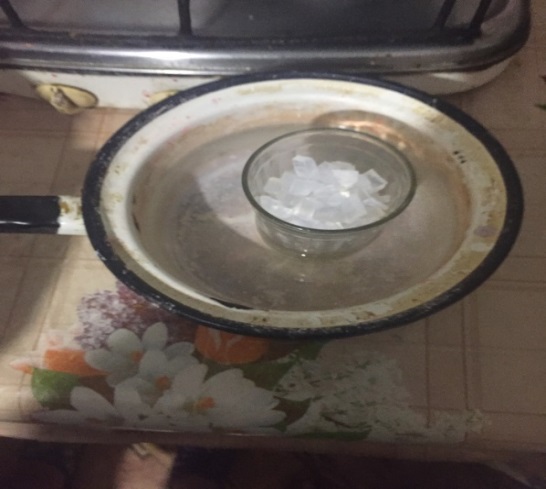 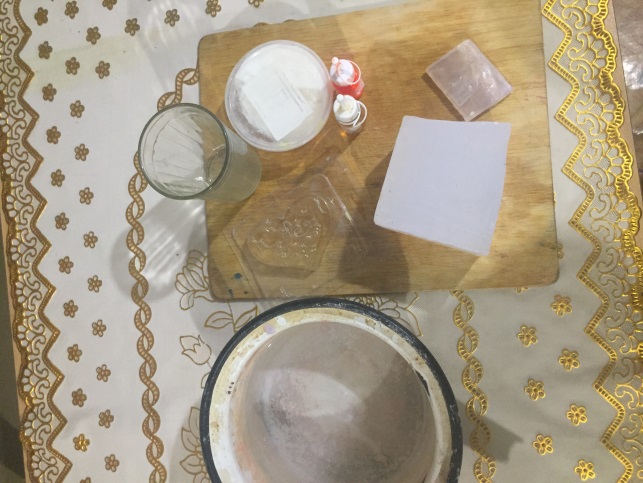 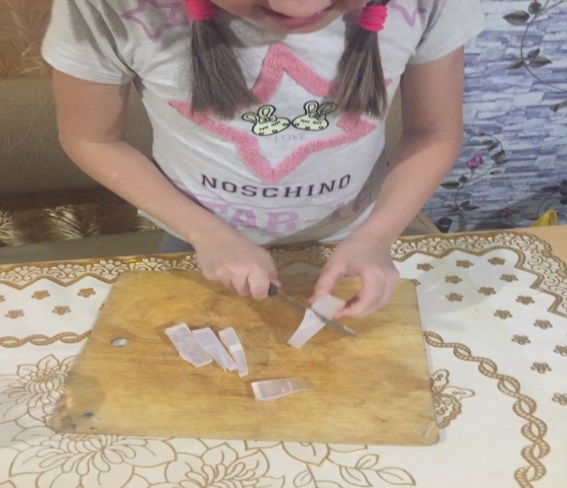 Рас топление 
мыльной основы
Измельчение 
мыльной основы
Подготовка  материалов
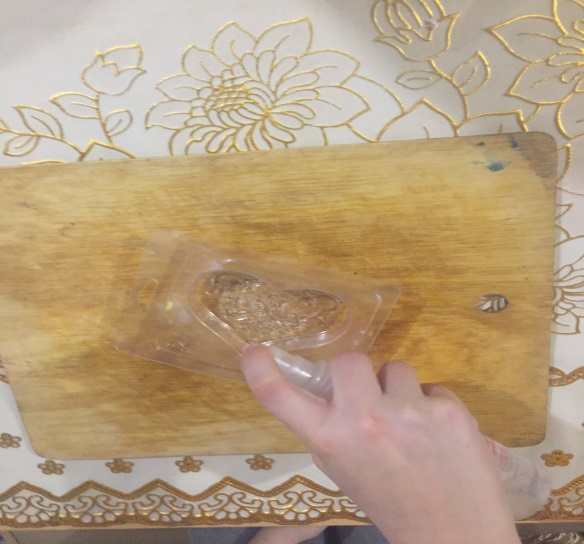 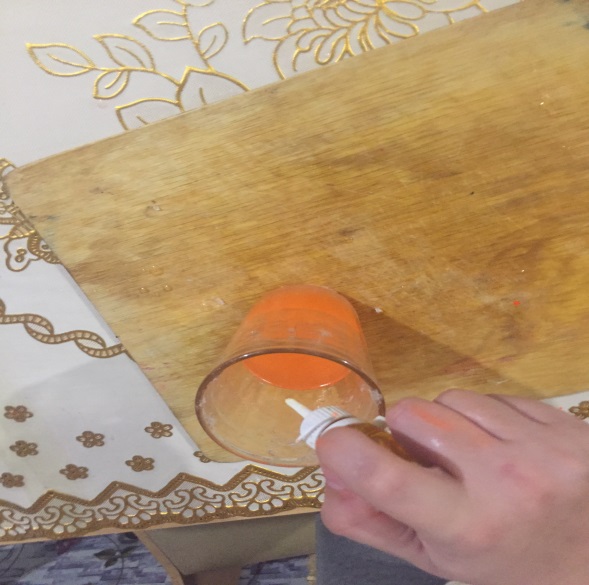 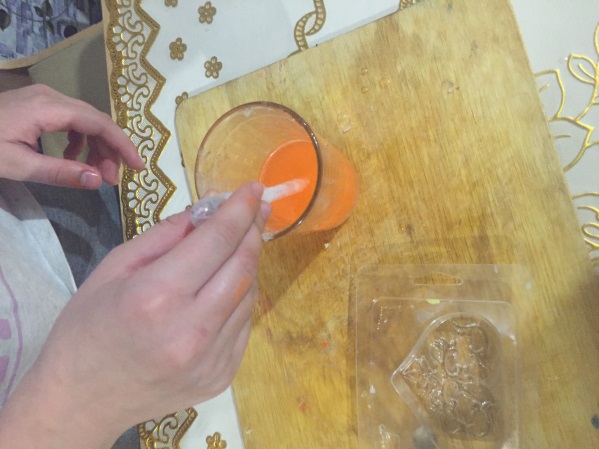 Добавление 
в основу   краситель
Обработка  
формы для мыла
Добавление 
в основу отдушки
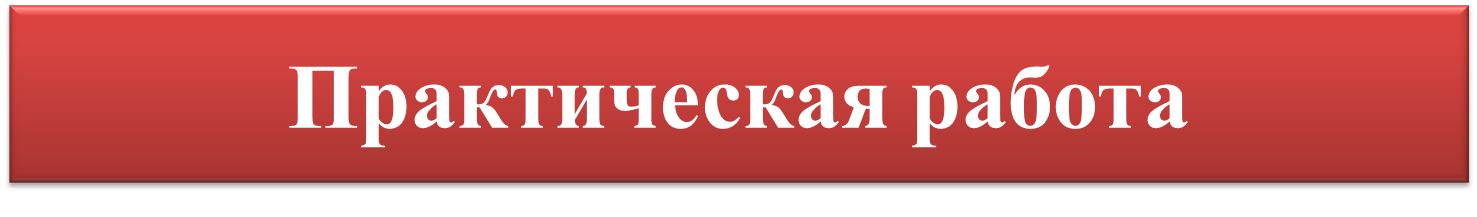 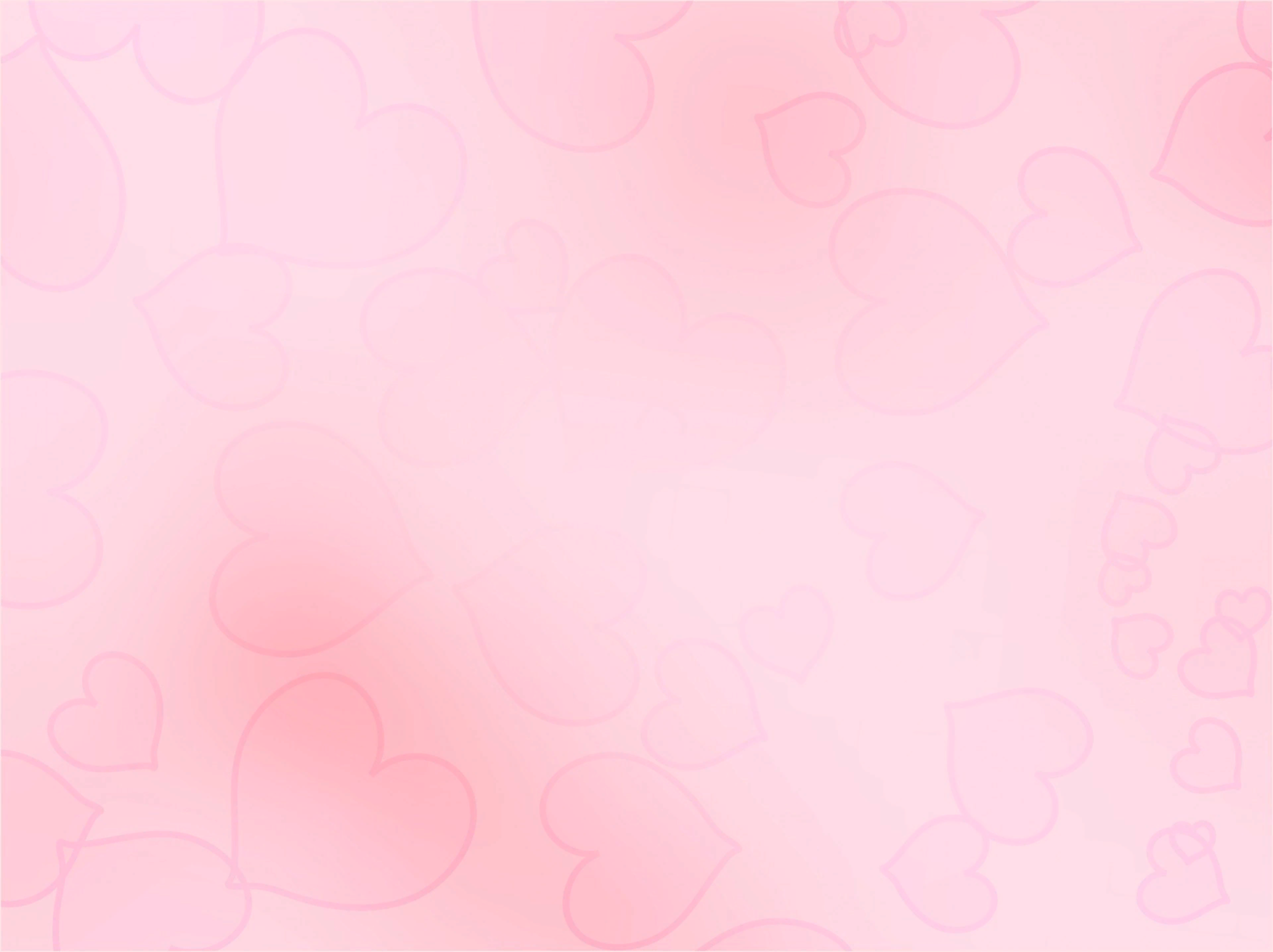 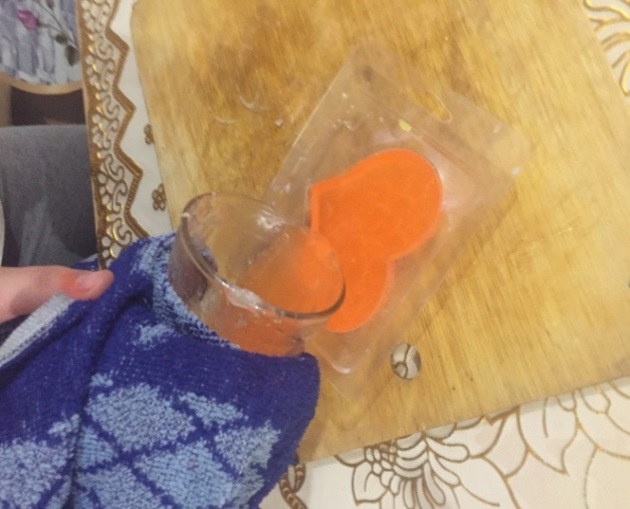 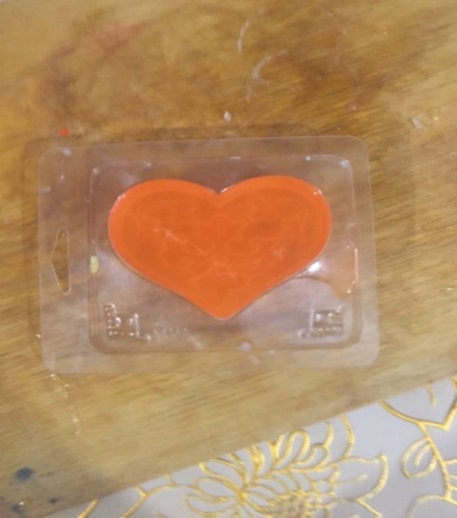 Извлечение мыла
 из формочки
Заливка мыльной 
массы в форму
Застывание мыла
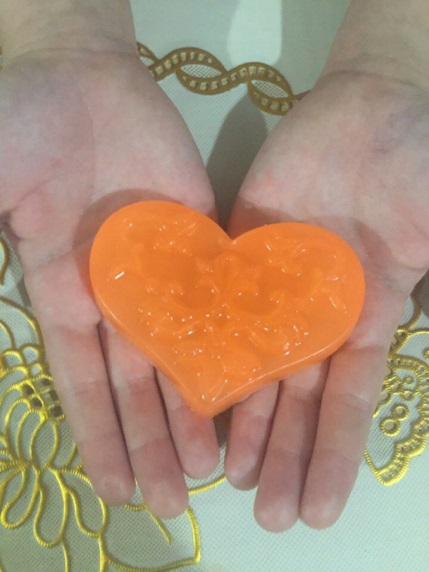 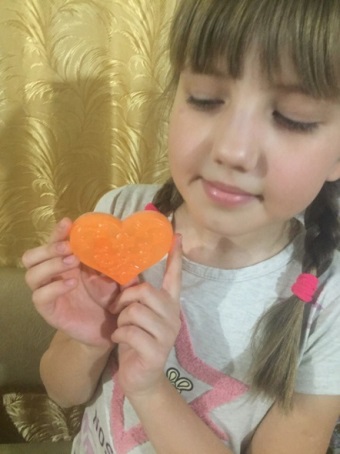 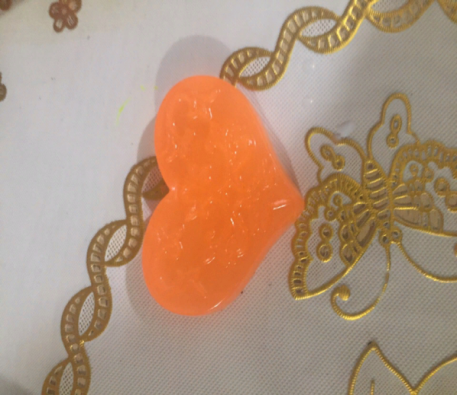 Красота в моих руках!
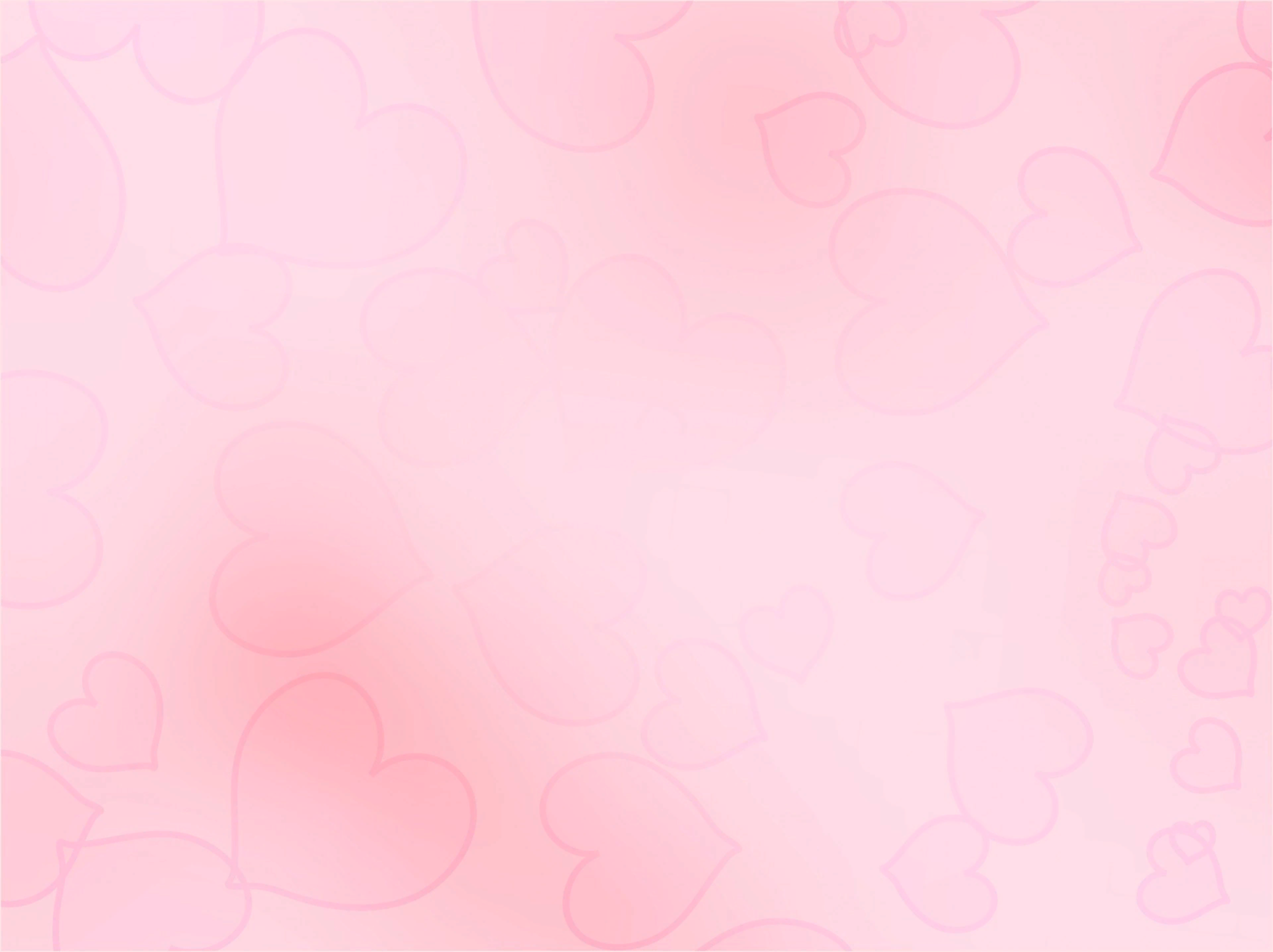 Выводы
Цель проекта реализована.
Гипотеза доказана. Действительно в домашних условиях можно изготовить мыло своими руками.
Сделали выводы, что :
мыловарение - это еще один способ добавить своего творческого индивидуального стиля в доме;
мыловарение требует относительно небольших материальных затрат; 
мыло можно сделать дома и может быть сделано людьми всех возрастов;
мыло делает  подарок действительно оригинальным и экологически чистым, и он будет в единственном экземпляре с частичкой души.
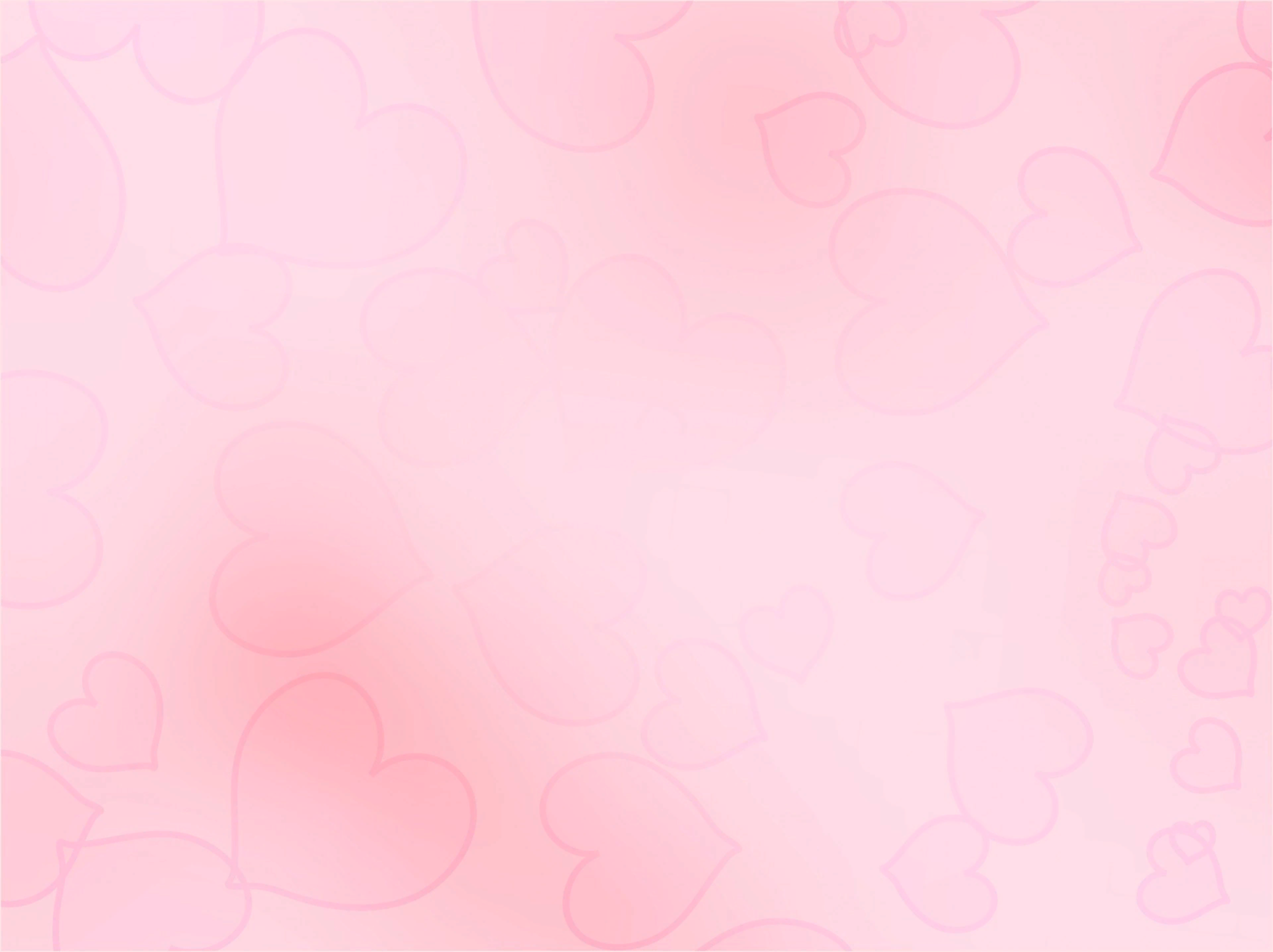 Список источников
1.Абдуллаев, А.Б. Чудо-мыло вокруг света- Махачкала, Творчествое 2013 - 27 с.
2. Корнилова В.В. «Декоративное мыло», Творчествое 2013 - 41 с.
3.Верхола, А..Г. « Мыло своими руками. [Текст]: М.: Юрайт 2017 г.
3. «Эффективная косметика своими руками» [Электронный ресурс].  – Режим доступа: http://standart.edu.ru.
4. Мыло ручной работы. Пошаговые уроки для начинающих [Электронный ресурс]. – Режим доступа:  http://standart.edu.ru/catalog.aspx?CatalogId=959 
5 Секреты домашнего мыловарения [Электронный ресурс].– Режим доступа:  http://www.metodkopilka.ru/soobschenie_na_temu
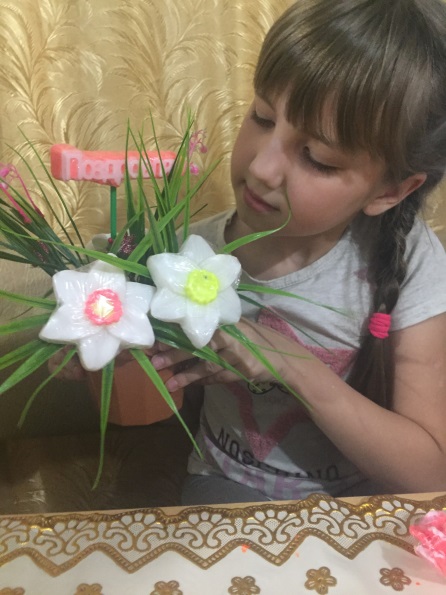 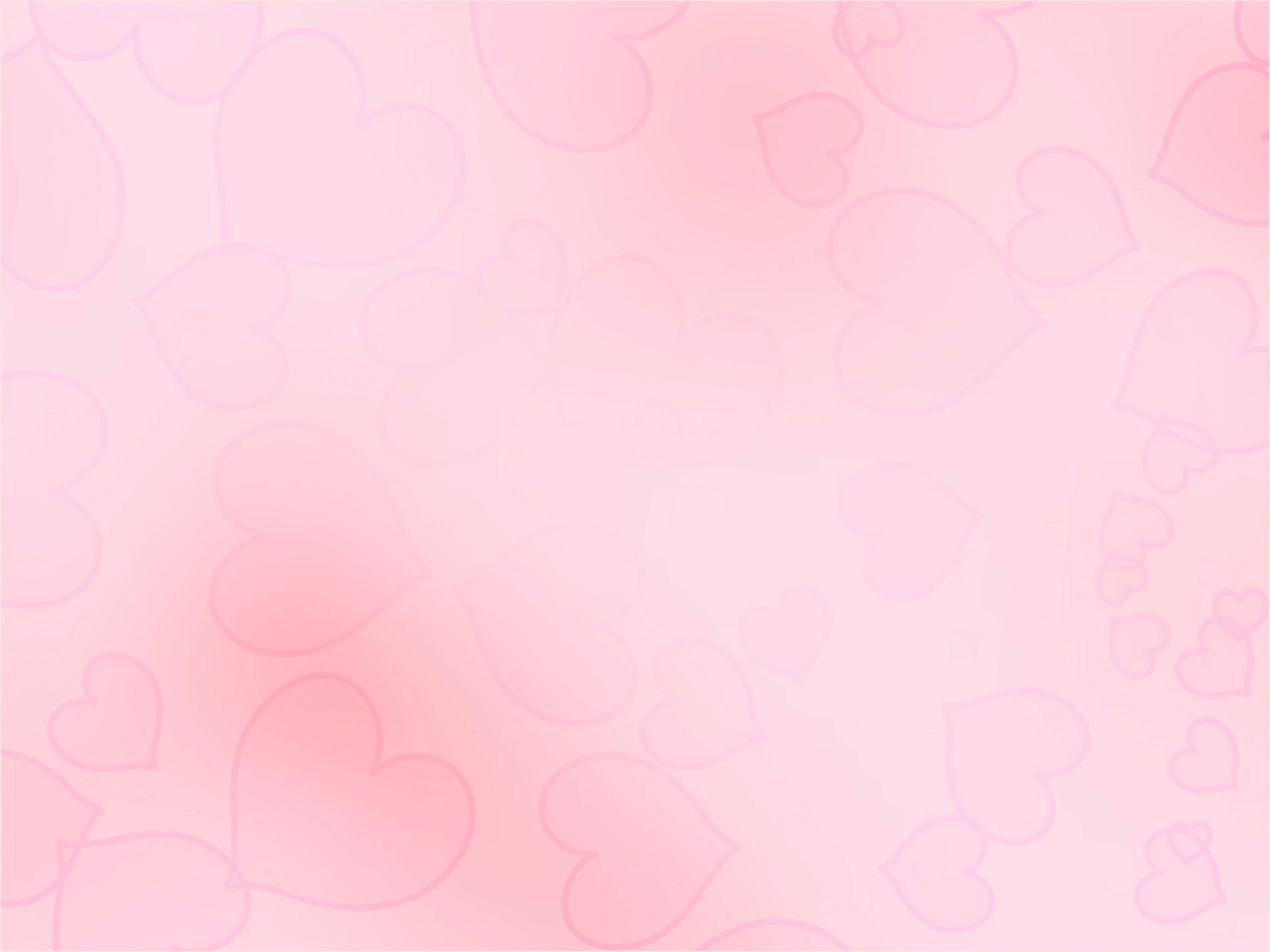 КОГОБУ СШ с УИОП пгт Санчурск
Школьный конкурс исследовательских работ
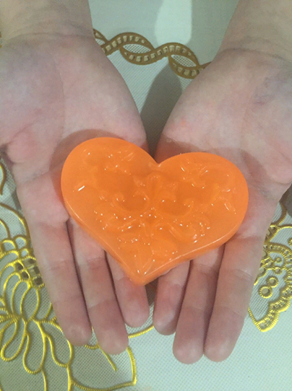 Проект «Способ изготовления мыла своими руками»
Автор проекта:
ученица 4 «б»  класса
Качеева Наталья
Руководитель: 
Коростелёва Галина Павловна
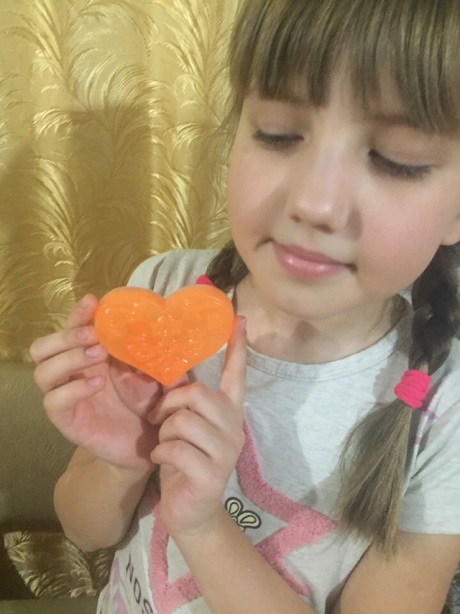 Санчурск
2019